يناير 2024
الحساب الجاري
(KFS)  بيان الحقائق الرئيسية
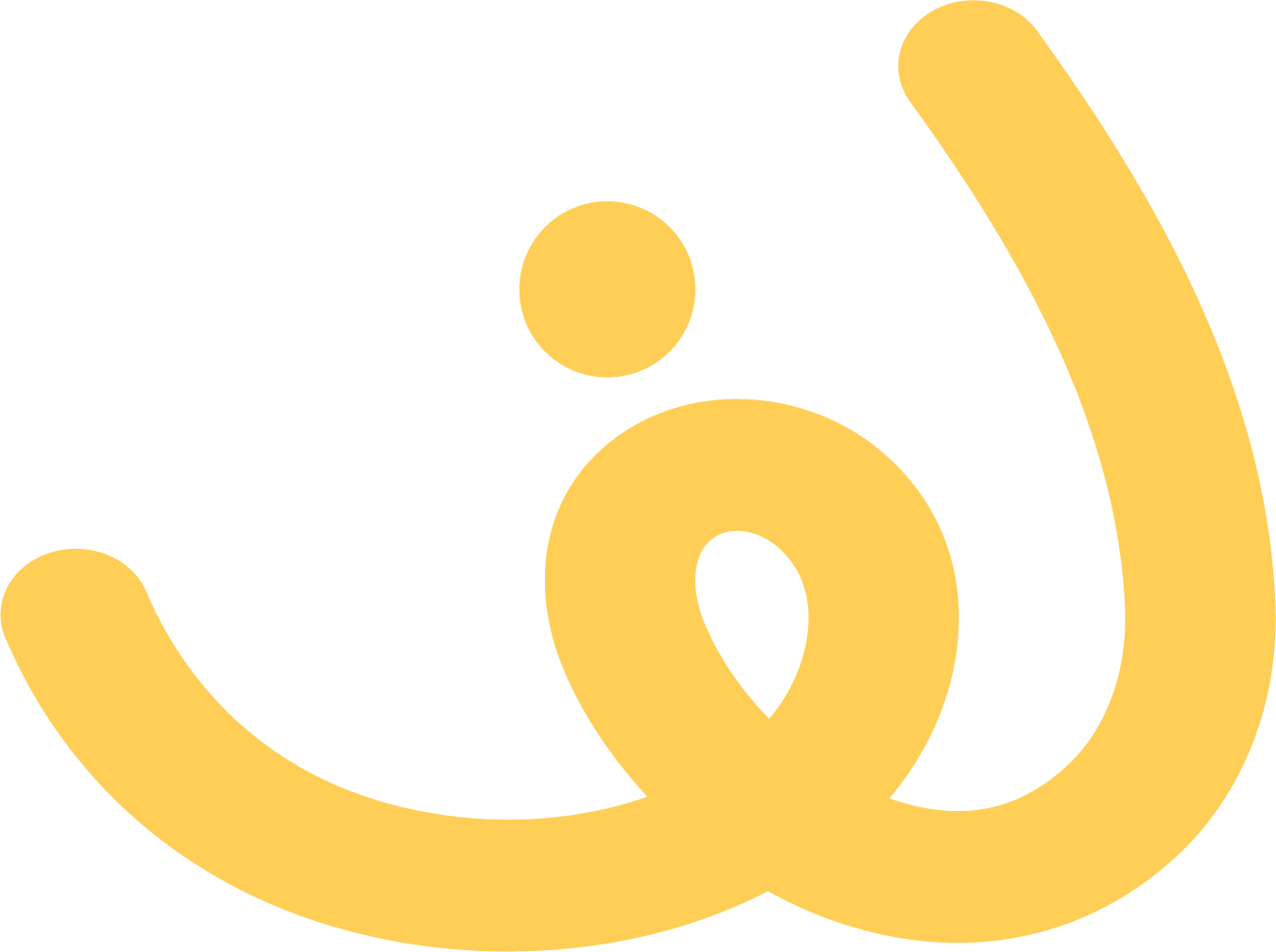 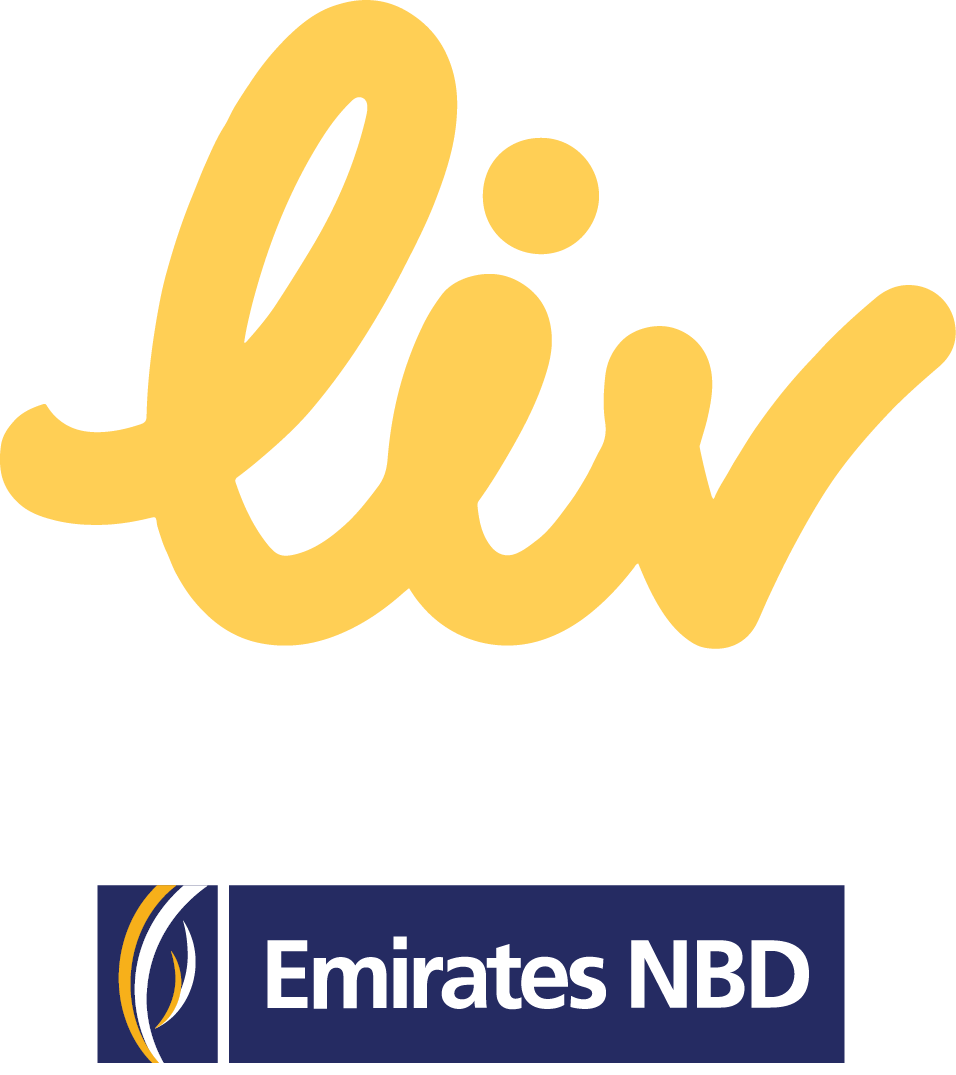 يوفر لك بيان الحقائق الرئيسية المزايا الرئيسية للمنتج والمعلومات الإرشادية حول الفوائد والرسوم والتكاليف الخاصة بهذا المنتج.
معلومات المنتج
الرسوم الرئيسية
روابط مهمة
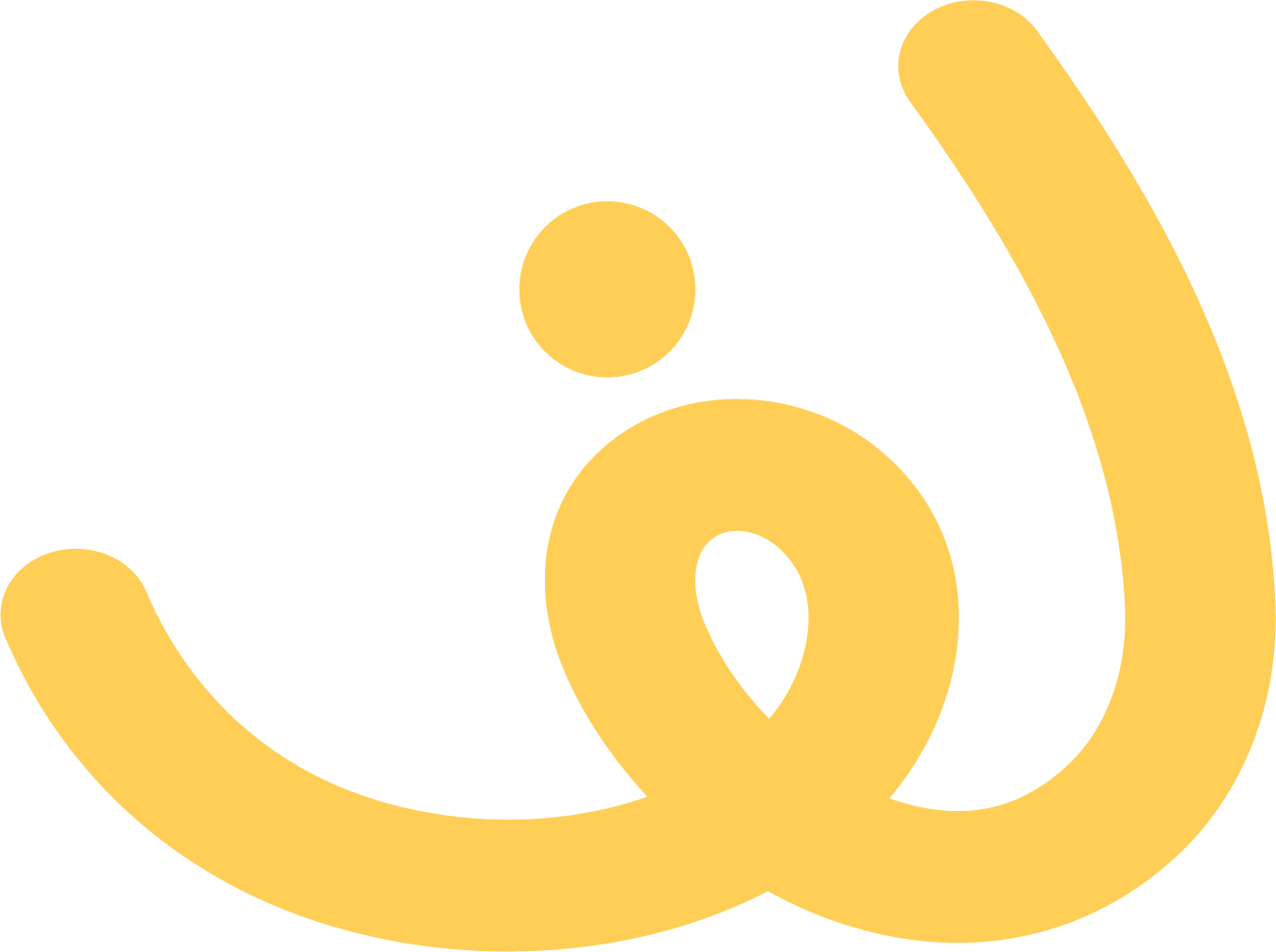 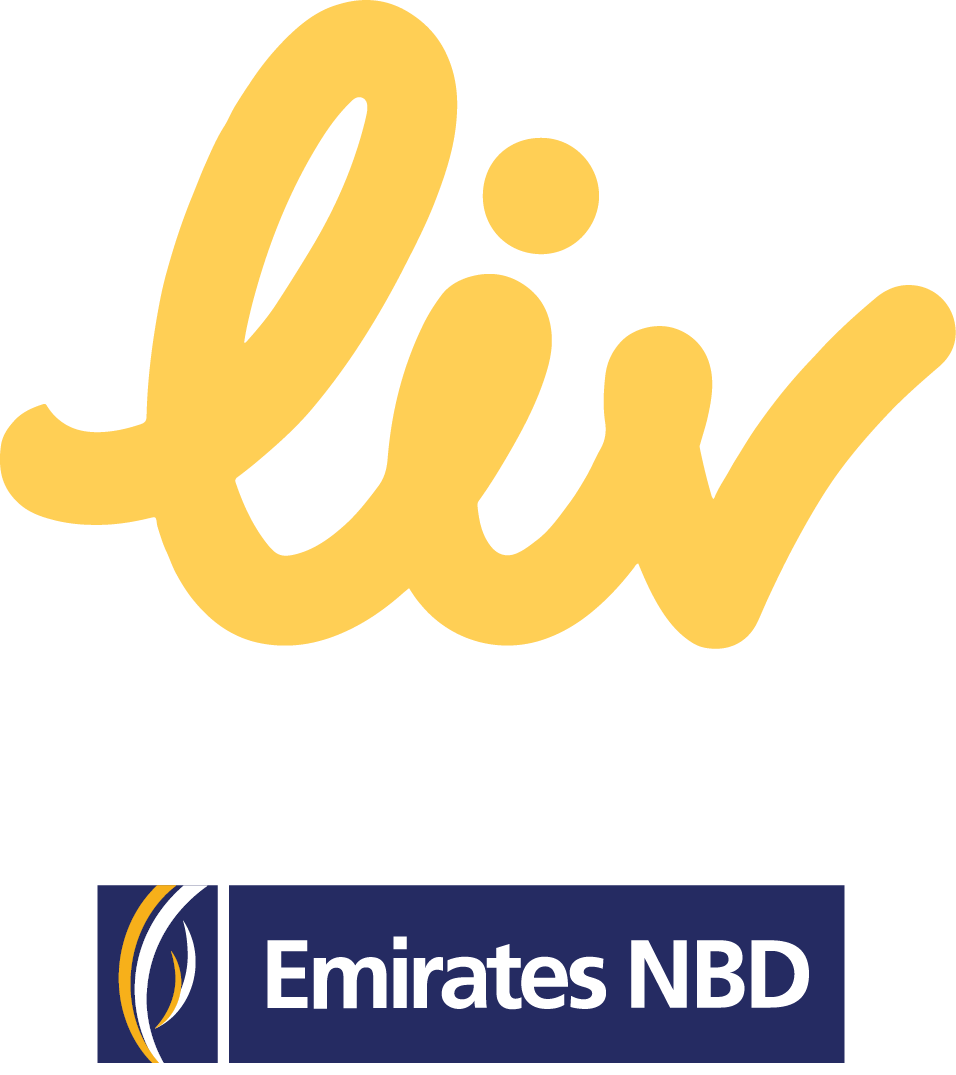 معلومات إضافية
تحذير!!!
بنك الإمارات دبي الوطني (ش.م.ع) مرخص من قبل مصرف الإمارات العربية المتحدة المركزي.
"لِف " هي علامة تجارية مملوكة من قبل بنك الإمارات دبي الوطني.
تم توفير بيان الحقائق الرئيسية بتوجيهات من مصرف الإمارات العربية المتحدة المركزي وذلك بموجب قوانين حماية المستهلك والمعايير المصاحبة.
© حقوق الطبع والنشر لعام 2024 محفوظة لبنك الإمارات دبي الوطني. جميع الحقوق محفوظة.